eForvaltning og systemutviklingi rettslig perspektiv
Dag Wiese Schartum
Senter for rettsinformatikk
Avdeling for forvaltningsinformatikk
Noen utgangspunkter
Offentlig forvaltning er i veldig stor grad rettslig styrt
Jus kan være relevant som ramme og innhold for utvikling av informasjonssystemer (IS)
“Ramme” er slike rettsregler som gjelder for det saksområdet IS skal angår og som de som lager systemet derfor må iaktta
“Innhold” er de rettsregler som skal transformeres fra tekst i naturlig språk til programkode i programmeringsspråk.
Er det rettslige innholdet transformert til programkode, benevner jeg systemet rettslig beslutnings(støtte)system
Slik transformering innebærer i realiteten en rettslig beslutningsprosess som eksplisitt bør inngå som delprosess i systemutviklingsarbeidet
Utvikling av
informasjonssystem
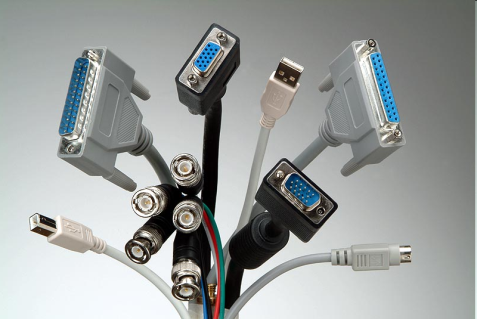 IKT begrunner rettslig endring
Automatiseringsvennlig lovgivning
 Analyse av rettskilder
 Innspill til regelverksendring
IKT begrunner
organisatorisk endring
Selvbetjent forvaltning
Diffus forvaltning
Organisatorisk endring
 begrunner IKT-bruk
E-forvaltnings-
prosjekter
Jus som systeminnhold
 Autentiske rettskilder
 Transformerte rettskilder
 Automatiseringsgrad
 Skjønn/faste regler
 Jus som ramme for IS
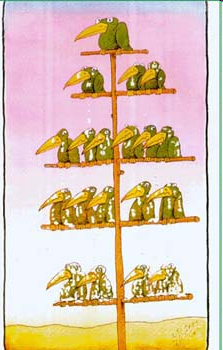 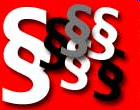 Organisasjonsutvikling
begrunner rettslig endring
Organisasjons-
utvikling
Regelutvikling
Jus som skranke for organisasjonsutvikling
Jus som virkemiddel for organisasjonsutvikling
Hovedfasene av det rettslige arbeidet med å transformere rettskilder
A) Prosjektetableringsfasen
B) Innrammingsfasen
C) Fase for aktøranalyse og systemavgrensing
D) Fasen for innsamling av rettskilder
E) Spesifiseringsfasen
F) Fase for utvidende analyser
G) Dokumentasjonsfasen
H) Fase for regelverksutvikling
Innrammingsfasen
Følgende lover med forskrifter er ”alltid” relevante ved utvikling av rettslige beslutningssystemer
Forvaltningsloven
Personopplysningsloven
Arkivloven
Offentleglova
Arbeidsmiljøloven
Esignaturloven
Lov om offentlige anskaffelser
Særlovgivning kan supplere og inneholde unntak
Saksbehandlings-/kontorstøttesystemer
Rettslige
tekstsystemer
Rettslige beslut-
ningssystemer
manuelt
Autentiske
rettskilder
manuelt
Rettskilder
transformert til
programkode
Rettslige informasjonssystemer
Transformering: Fra rettskilder til  godkjent system
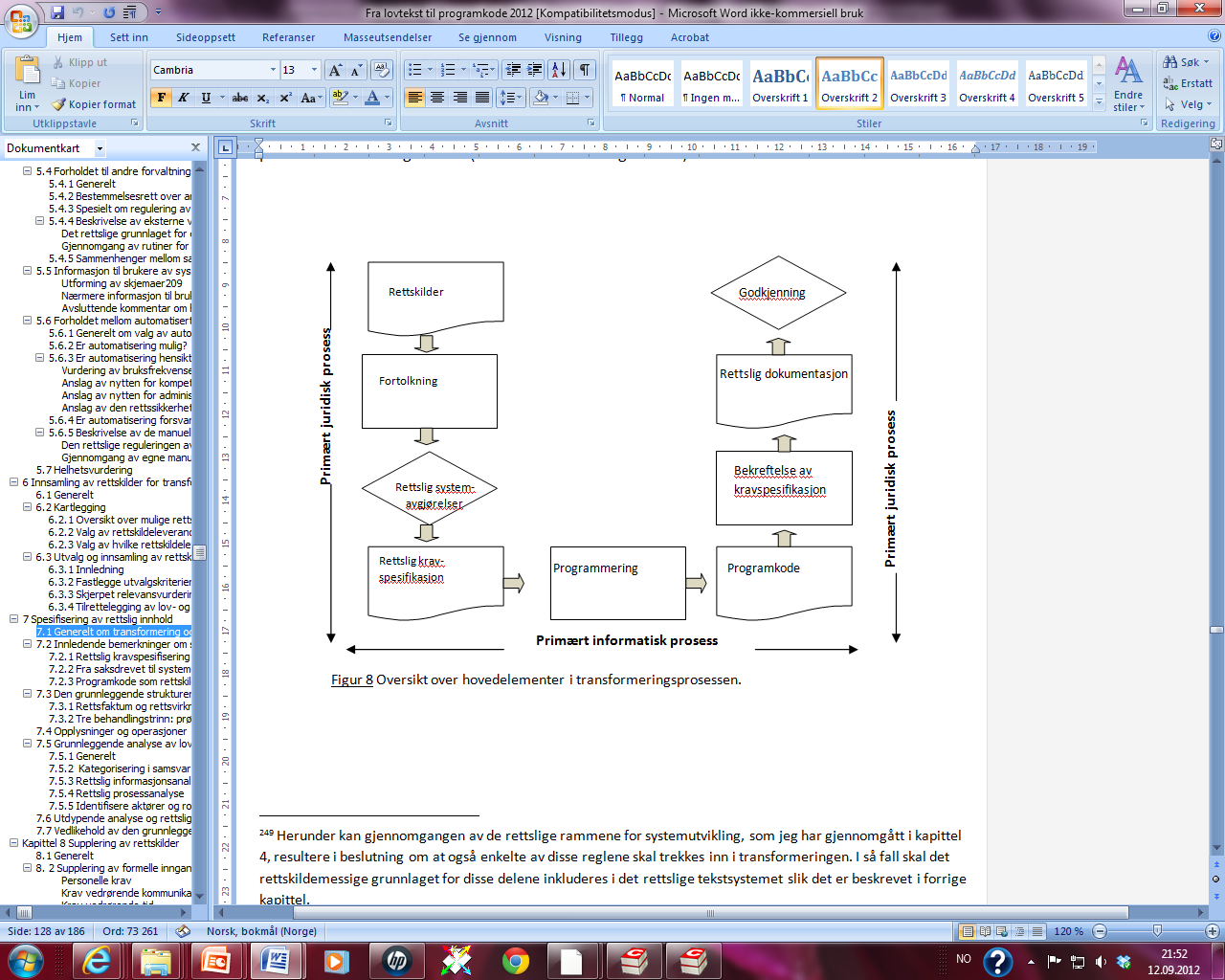 variable
faste
Innhentet beslutnings-
grunnlag;
data/opplysninger 
om den aktuelle
person
Data
Ad. transformering
Oversikt over hovedelementene i en automatisert rettslig beslutningsprosess med tilhørende tolkningsspørsmål
Uriktige data => uriktige vedtak
Data fra interne og eksterne kilder
Enkeltvedtak
Operasjoner
Uriktige operasjoner 
=> uriktige vedtak,
Transformering:Fra rettskilde til rettsregel strukturert i behandlingstrinn
Aktuelle rettskilder i utviklingsarbeidet
Lover
Forskrifter
Lovforarbeider
Stortingets plenumsforslag
EUs direktiver og forordninger
Internasjonale traktater og konvensjoner
Rettsavgjørelser
Forvaltningsinterne regler (generelle instrukser og retningslinjer om rettsanvendelse og skjønnsutøvelse)
Forvaltningens presedensavgjørelser
Avgjørelser i eksterne klageorganer
Uttalelser fra Sivilombudsmannen
Uttalelser fra Justisdepartementets lovavdeling
Rettsoppfatninger i juridisk litteratur
Avtaler
Standarder
Programkode fra andre relevante beslutningssystemer
Kan gjelde ulike behandlings-
trinn i enkeltsaksbehandling
Formelle inngangs-
kriterier
Vurderinger
i samsvar med
rettskilde-
prinsippene
Rettsregler
Materielle inngangs-
kriterier
Vedtaksbeskrivelser
Fra saksorientert til
systemorientert
fortolkning
Rettsfaktum (hvis)
Rettsfølge (så)
Ad. transformering
Rettslige systemavgjørelser
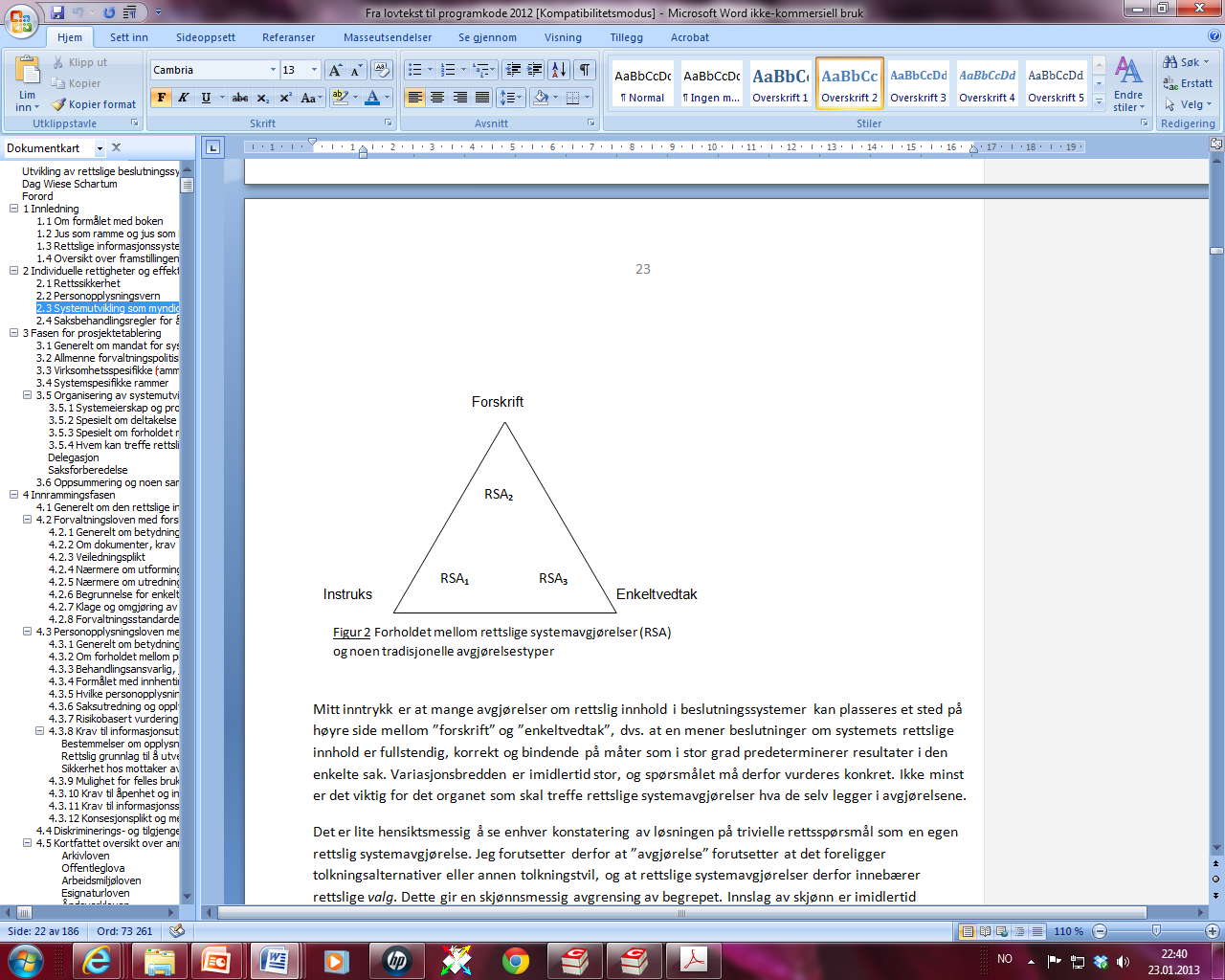 Ad. transformering
Rettslig systemdokumentasjon og legalitetskontroll
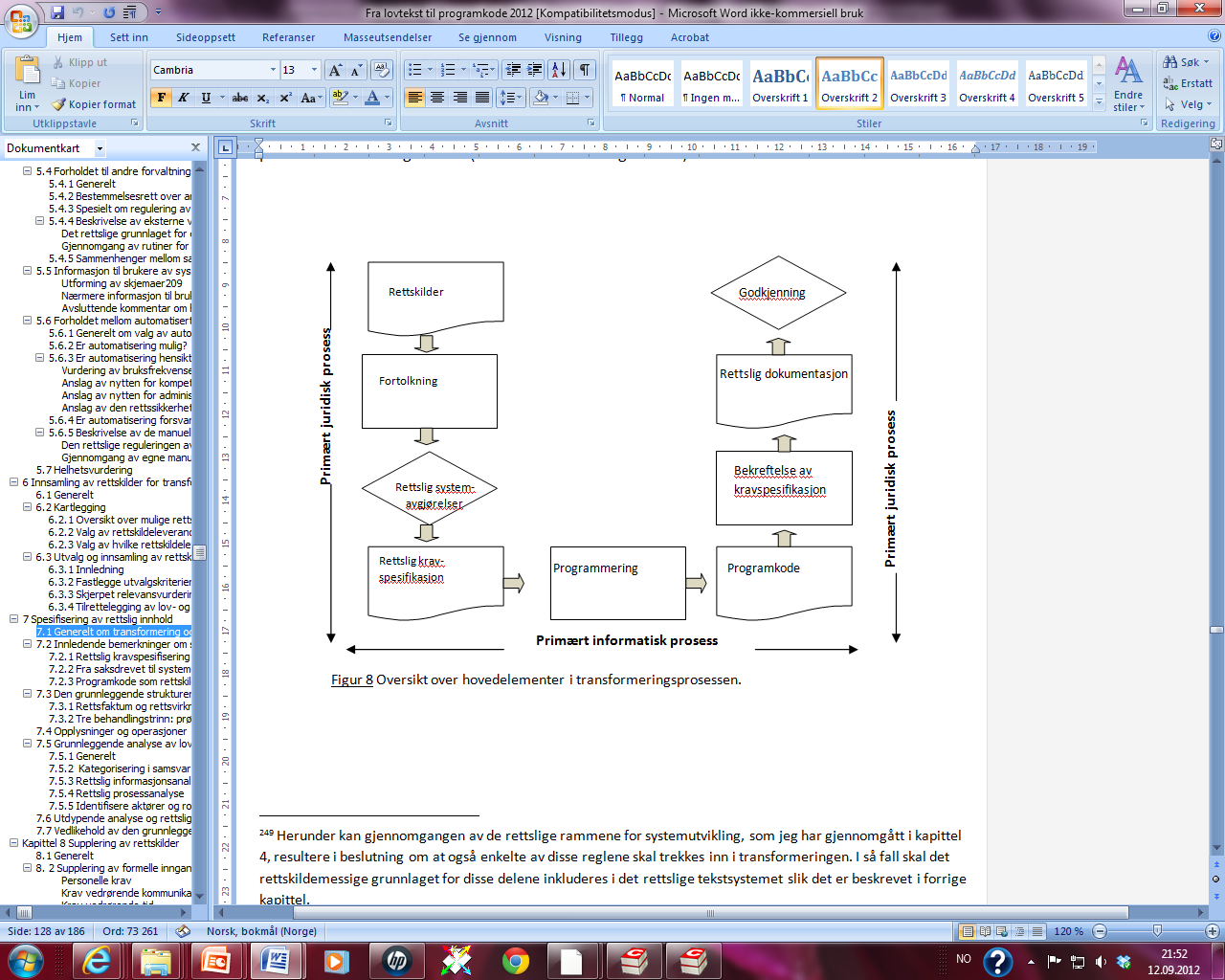 Og er en forutsetning for
godkjennelse
Rettslig dokumentasjon erå vise samsvar
Ord i fet skrift er felles for lov og skjema
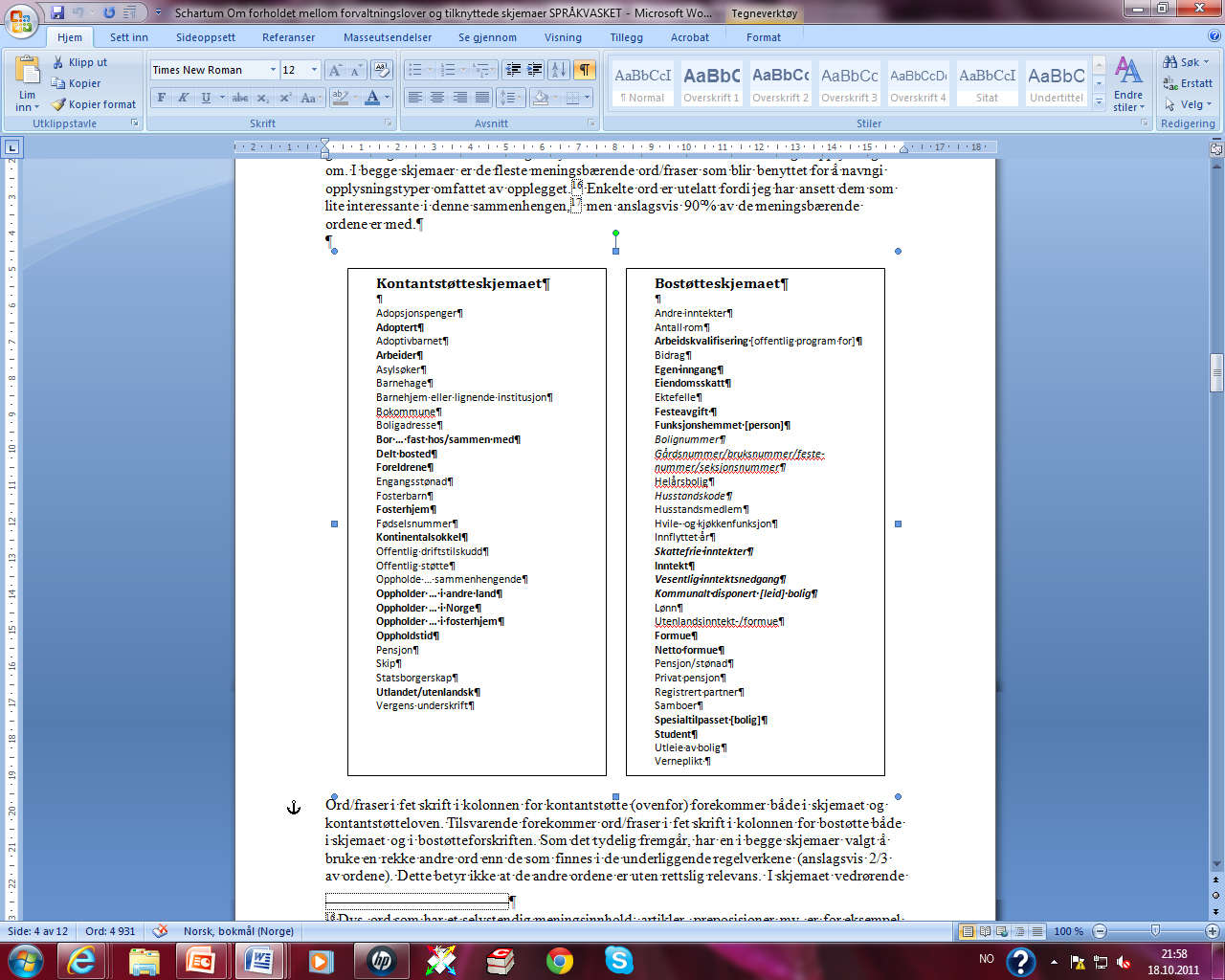 Begreper som betegner opp-
lysningstyper (beslutningsgrunnlag)
i lovgivning som er gjenstand for 
automatisering bør bli uttømmende
identifisert og presisert som del av
lovarbeidet
I lovarbeidet bør det tas stilling til:
1) Hvilken uttømmende liste av opplys-
ningstyper som skal være beslutnings-
grunnlag;
2) hvilke kilder for opplysninger under 1 )
som er aktuelle;
3) hvilke presiseringer av opplysnings-
typene som er nødvendig for at kildene
under punkt 2  skal kunne brukes på
forsvarlig måte.
Skjemaene bruker en rekke andre begreper enn de som finnes i lovgrunnlaget
  Begrepene blir i liten grad forklart/definert i skjemaene 
  Veiledende tekster til skjemaene bruker ikke presiseringer av begreper som finnes i lovforarbeider mv
Ansvarlig forvaltningsorgan
Diffus forvaltning
Selvbetjent forvaltning
Oppgavegivere
Parter/brukere
Endret arbeidsdeling
X
Krav til fremsendelse av melding om statsborgerskap
Norsk statsborgerskap gis på grunnlag av skriftlig melding som
sendes Fylkesmannen i det fylket der vedkommende bor.
[Flere formelle inngangskrav?]
Norsk statsborgerskap til utenlandsk statsborger
Utenlandsk statsborger kan få norsk statsborgerskap
dersom han:
a)
sender skriftlig melding til Fylkesmannen etter at han fyller
21 år og før han fyller 23 år, og
har bodd i riket fra han fylte 16 år, og
b)
c)
samlet har bodd i riket i minst 5 år før han fylte 16 år.
Norsk statsborgerskap til statsløse og borgere i land som ikke
tillater dobbelt statsborgerskap
Statsløs person og person som kan vise at han mister sitt
utenlandske statsborgerskap dersom han får norsk
statsborgerskap, får norsk statsborgerskap dersom han:
sender skriftlig melding til Fylkesmannen så snart han har fylt 18 år, og
a)
b)
har hatt bosted i riket de siste 5 årene før han sendte melding, og
c)
har bodd i riket i ytterligere minst 5 år, jf b.
Systemutvikling som regelverksutvikling